Overview of Substance Abuse Prevention
Rebecca Alfaro
Deputy Executive Director
New Jersey Governor’s Council on Alcoholism and Drug Abuse
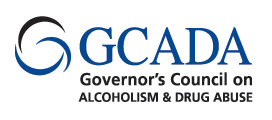 What is Prevention?
According to the Substance Abuse and Mental Health Services Administration:
Substance Abuse and Mental Health Services Administration. 2014. Retrieved from http://www.samhsa.gov/prevention
Prevention is Cost Saving
Substance Abuse and Mental Health Services Administration. 2014. Retrieved from http://www.samhsa.gov/prevention
Continuum of Care
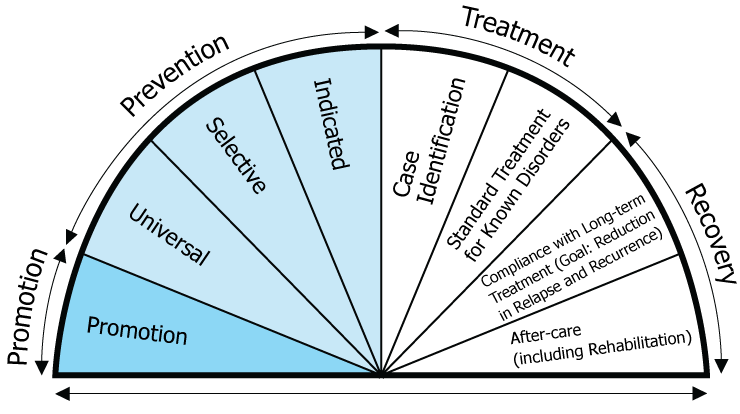 Substance Abuse and Mental Health Services Administration. 2014. Retrieved from http://www.samhsa.gov/prevention
New Jersey’s Plan for Change
Strategic Prevention Framework
Public Health Approach to Prevention
Community-Level Change Strategies
Comprehensive Programs 
Support Coalition-Based Prevention Efforts
[Speaker Notes: What does this look like in action?  How is this operationalized?]
Prevention Science
Strategic Prevention Framework
[Speaker Notes: In the last 20 years, prevention research has reached a level of credibility never seen before.
Research based in outcome studies, cost saving analysis and overall efficacy in changing population norms.
The SPF is a research-based data-driven community problem solving process.]
New Jersey Substance Abuse Prevention Strategic Plan
New Jersey and You: Working Together
Community Level Change
Prevention efforts, utilizing the public health approach, are aimed at changing or influencing community conditions rather then individuals or groups of individuals
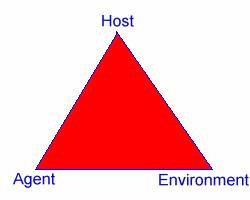 CADCA’s Seven Strategies to Effect Community-Level Change
CADCA: Community Anti-Drug Coalitions of America
[Speaker Notes: Criteria for selecting interventions:
Fit with the local diagnosis (local condition)
Must address the condition and be supported by the data

Capacity to implement
What can the community actually accomplish?
Can the interventions be sustained?

Evidence of effectiveness
Prevention science, community experience, and relevant evidence collected outside the field of ATOD (youth services, public health, etc)

Must be part of a comprehensive plan
Takes a comprehensive response to make change
The more strategies used, the greater the likelihood for change]
Strategies for Change
Provide Information:
Church bulletin
Town hall meetings
Build Skills
Curriculum program- Strengthening Families, Life Skills Training
Trainings for sectors within the community- religious leaders, pediatricians, real estate agents, etc
Provide Support
Mentoring program, supportive programs
Alternative activities
Strategies for Change
Reduce Barriers and Increase Access
Offer materials in other languages
Offer trainings on-site 
Change Consequences
Recognition events and public awareness
Use opportunities to deter negative activity
Change the Physical Design
Signage in the place of worship
Bushes and landscaping, if blocking visibility in a place of access
Modify Policy
Changing community systems or practices
Encourage use of the medication drop box locations
Comprehensive Programming
Comprehensive direct service programs will:
Meet the needs of the community 
May be evidence-based from the National Registry of Evidence Based Programs and Practices
May collect empirical data to support outcomes
Account for community readiness
Reduce barriers and create opportunities for high-risk youth and families
 Complement the cultural composition of the community
Prevention Unification
What Can I Do
What Can You Do 
What Can We Do
Making a Difference
Thank you!
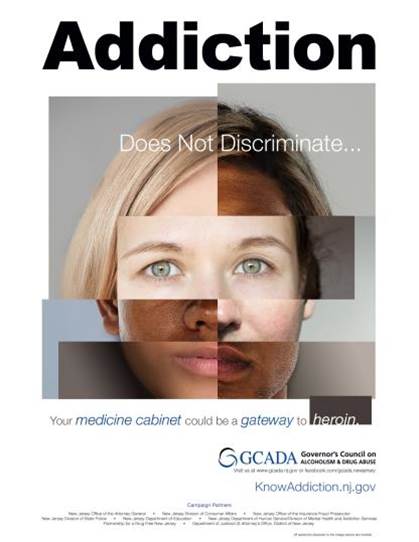 Governor’s Council on Alcoholism and Drug Abuse: www.gcada.nj.gov

Addiction Does Not Discriminate Campaign: www.Knowaddiction.nj.gov